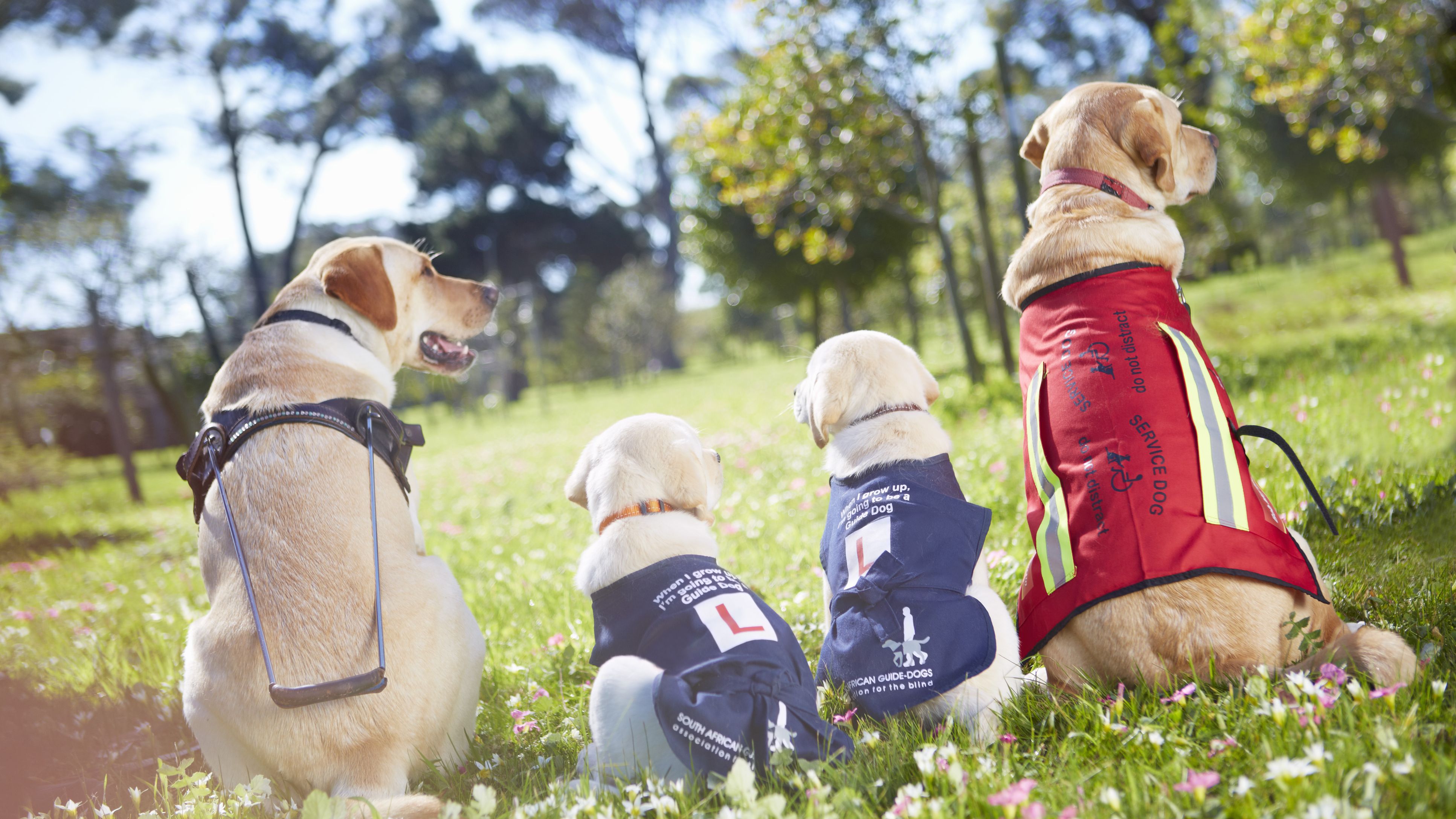 Service Animals in STVRs
ARE SERVICE DOGS PETS?
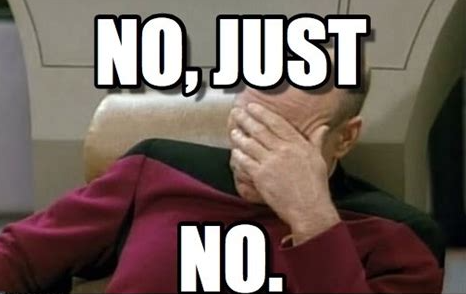 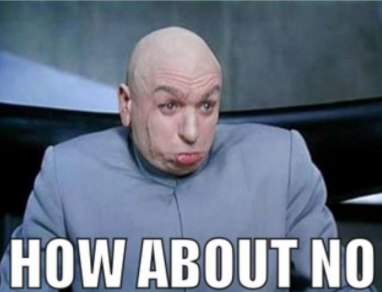 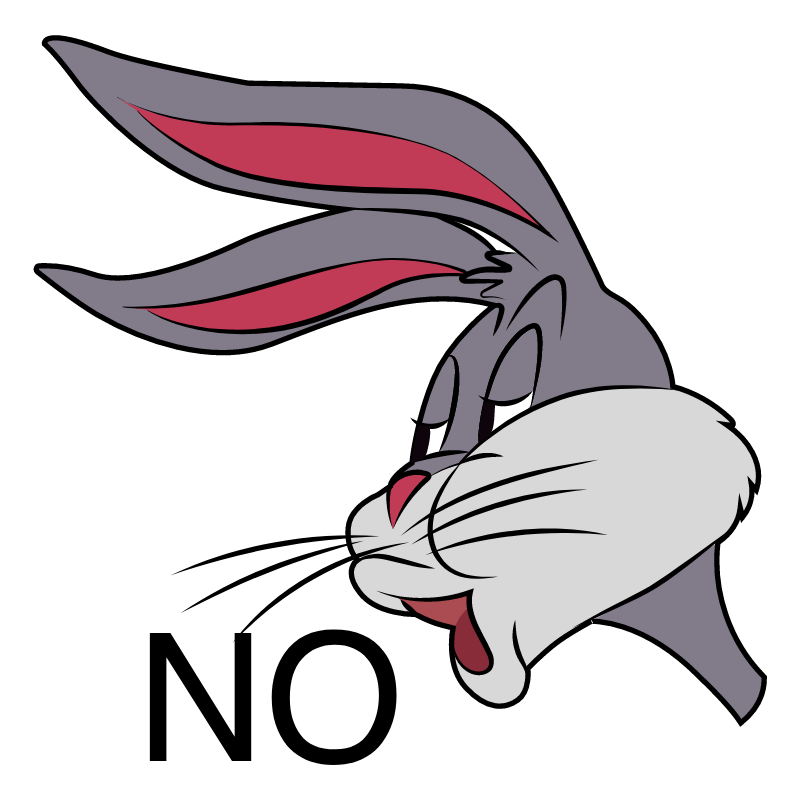 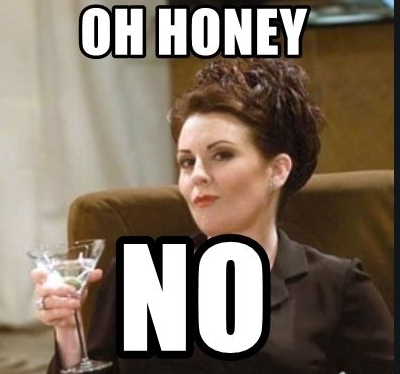 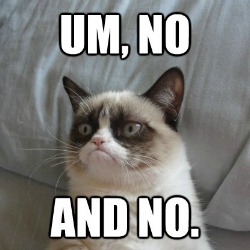 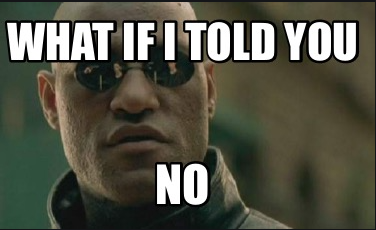 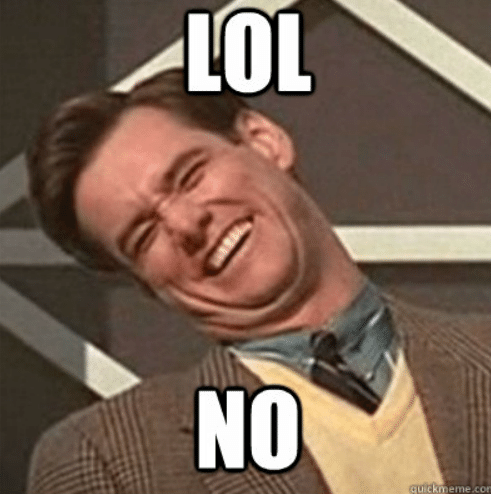 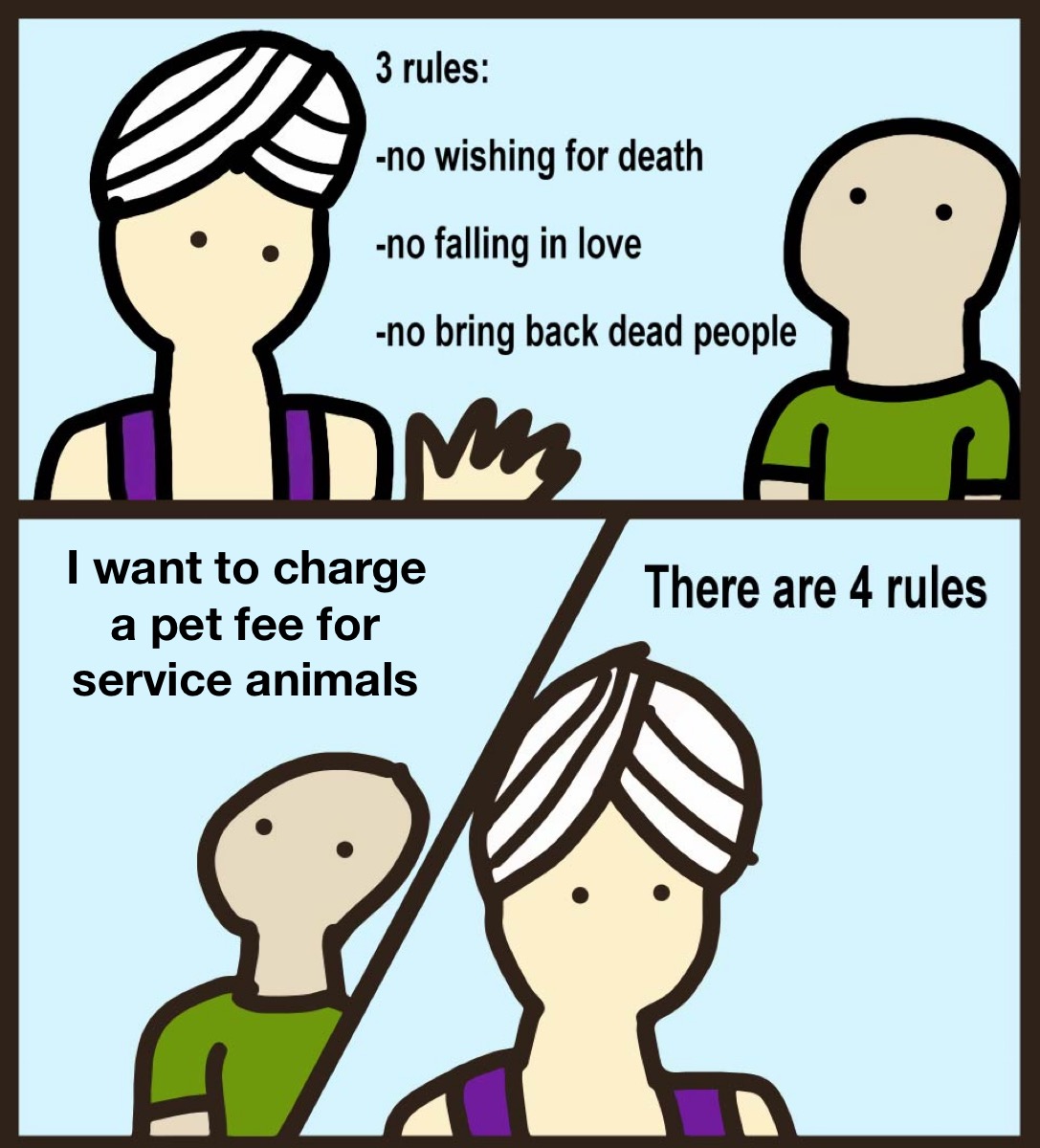 "Can I charge a pet fee?"
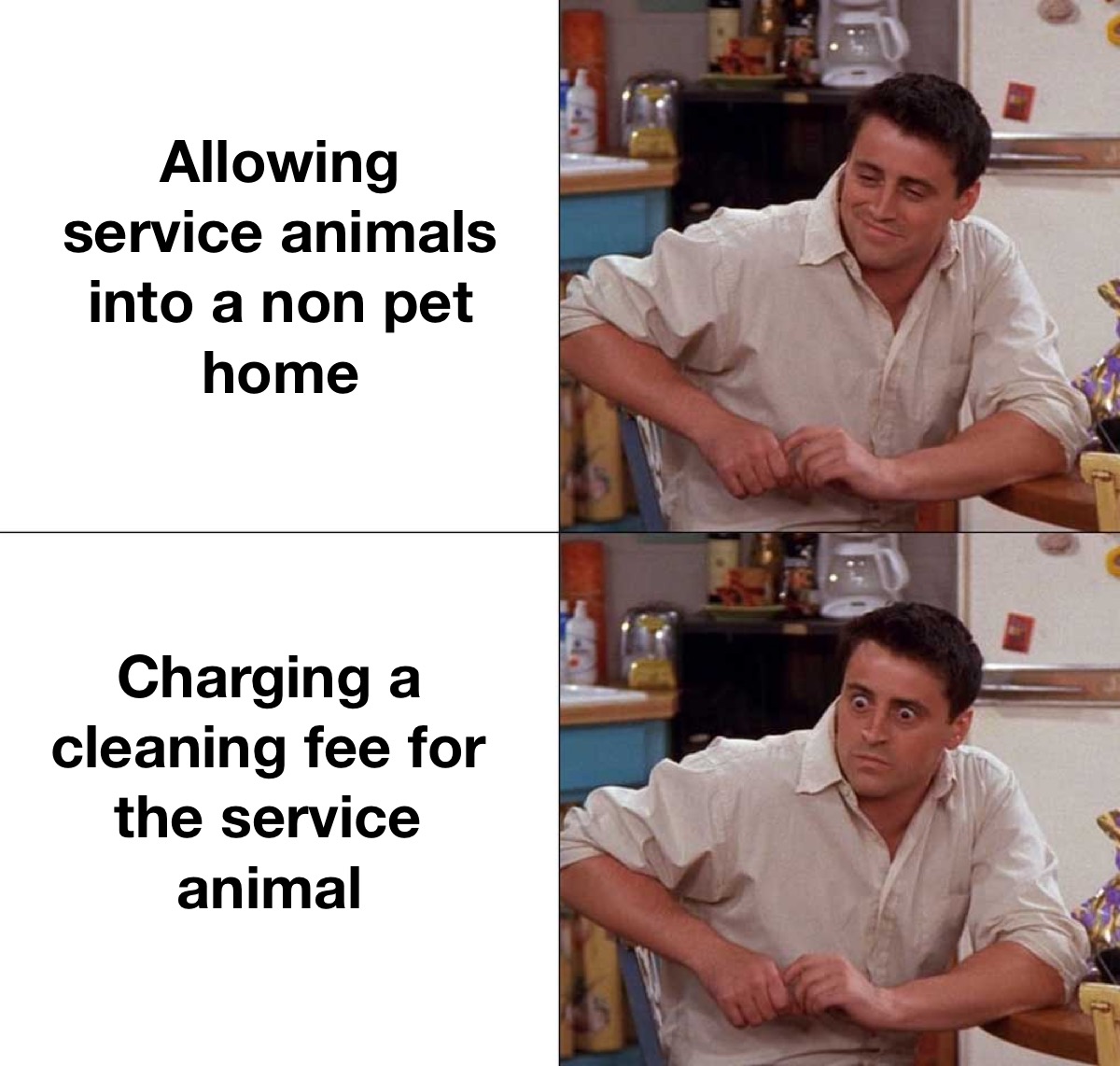 "What about cleaning fees?"
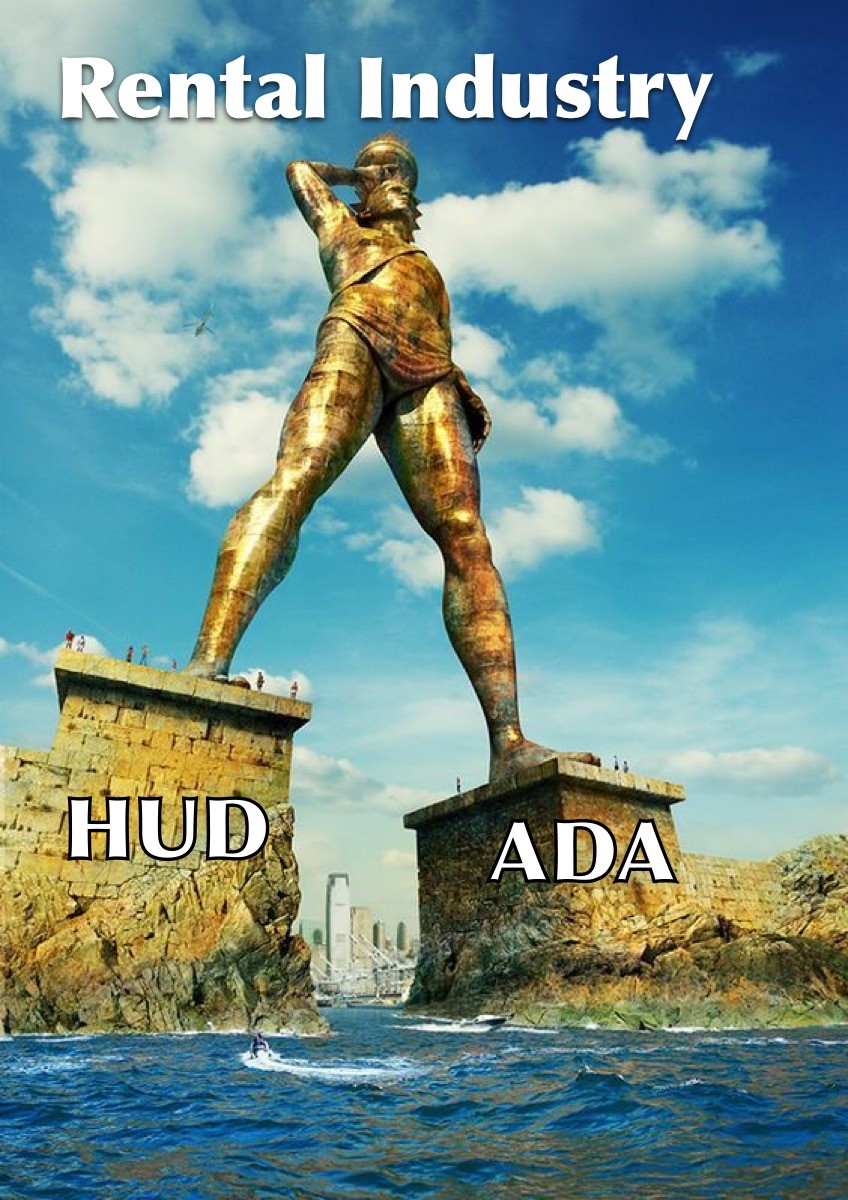 Image credit: https://www.pinterest.fr/pin/123778689736917733/
Define your terms
Service Animal Definition
Under the ADA, a service animal is defined as a dog that has been individually trained to do work or perform tasks for an individual with a disability.  The task(s) performed by the dog must be directly related to the person's disability.




Source: https://www.ada.gov/regs2010/service_animal_qa.html
What questions can I ask about service animals?
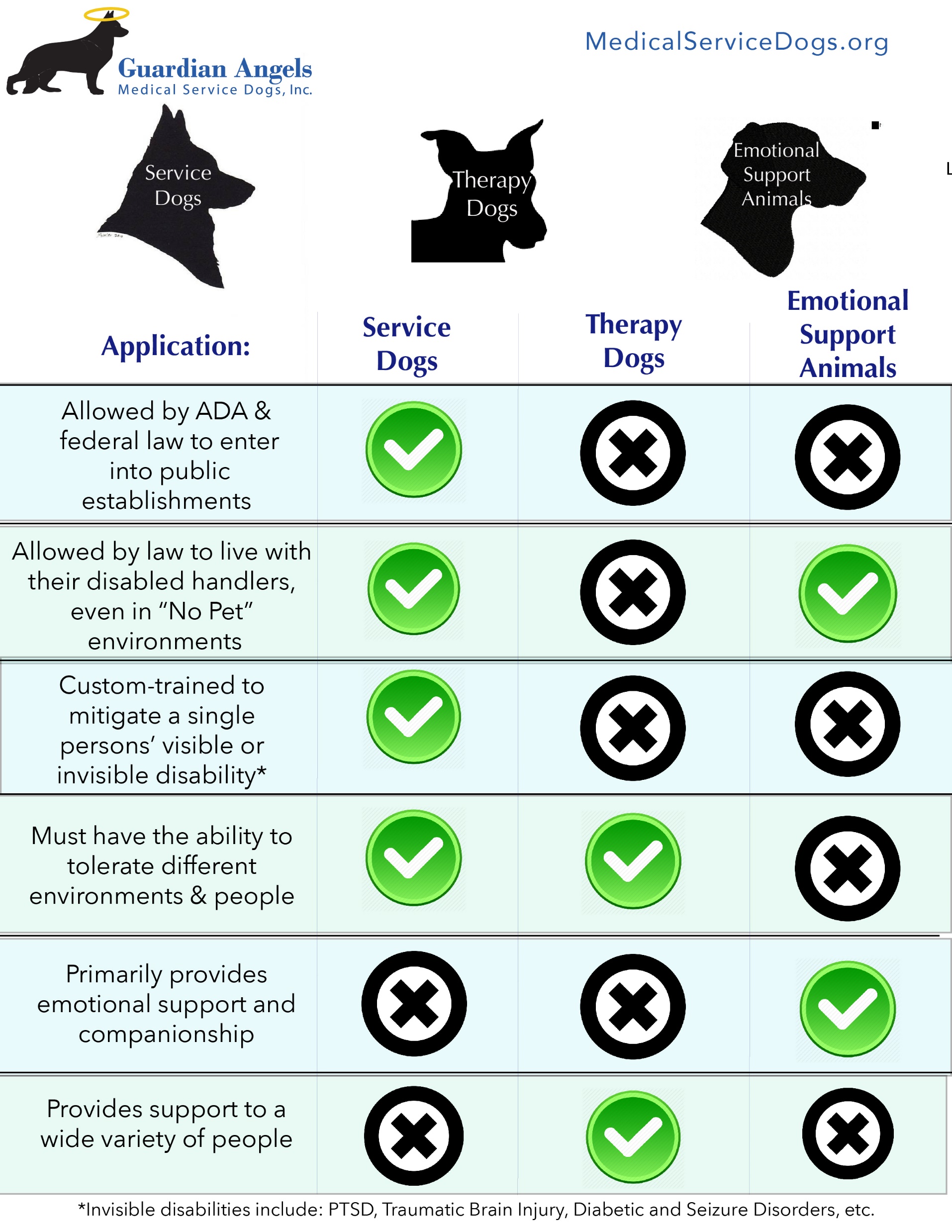 Differences in 
Service 
Therapy 
ES/PS
Image Credit: medicalservicedogs.org
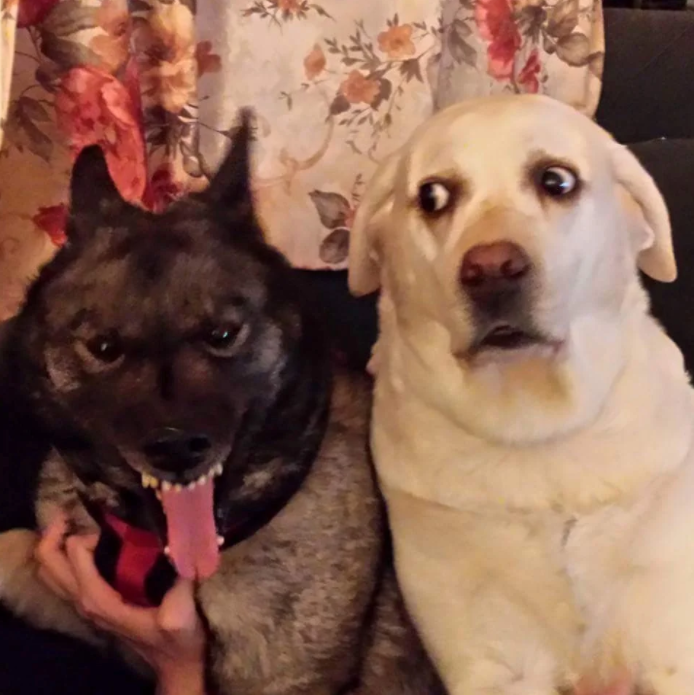 Be specific about animal behavior
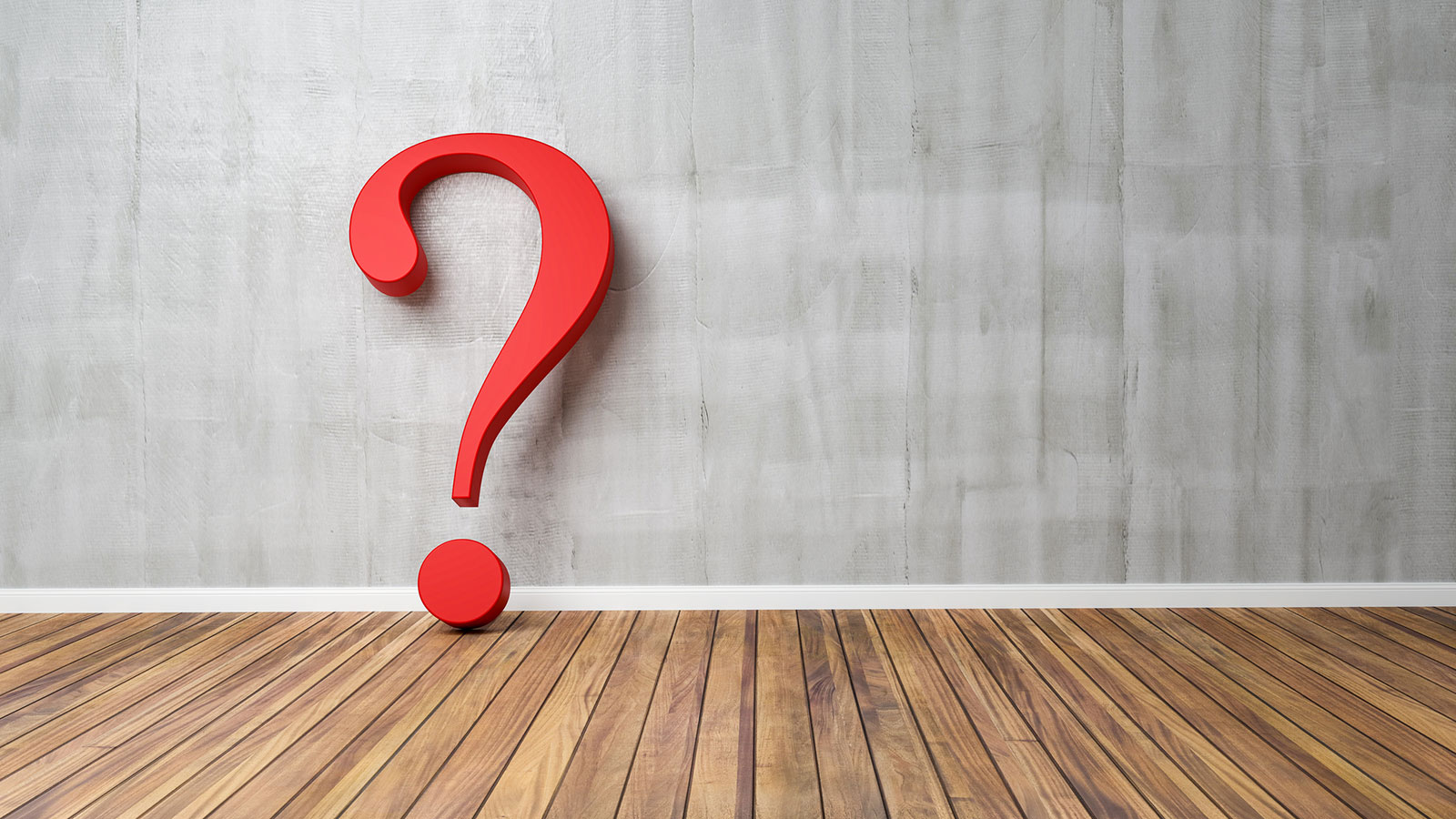